Північна Америка. Географічне положення. Історія відкриття й освоєння материка
Очікувані результати
Після цього уроку учні мають навчитися: 
характеризувати географічне положення Північної Америки;
порівнювати спільні та відмінні риси між Південною та Північною Америками;
визначати крайні точки Північної Америки;
показувати на карті географічні об’єкти Північної Америки;
наводити приклади  освоєння та дослідження материка.
Активізація пізнавальної діяльності
«Географічна естафета»
1. Які материки ми уже вивчили на попередніх уроках?
2. Які епітети з префіксом «най» можна застосувати до кожного з них?
3. Крайньою північною точкою материка Південна Америка вважається…
4. Береги Африки омивають…
5. Найбільшим озером Австралії вважається…
6. Крайньою північною точкою  материка Австралія вважається…
7. У яких кліматичних поясах розташована Африка?
8. Береги Австралії омивають…
9. Найповноводнішою  річкою Африки вважається…
10. На якому материку знаходиться найдовша річка планети? Яка її назва?
Північна Америка разом із Південною Америкою утворює частину світу Америка. Однак, природа північноамериканського континенту зовсім інша, ніж на материках.
Географічне положення Північної Америки
Північна Америка розташована в Західній півкулі й витягнута від полярних широт майже до екватора. Як і Південна Америка за формою нагадує трикутник. Омивається водами трьох океанів: Північного Льодовитого, Тихого та Атлантичного. Площа материка: 24,2 кв.км.
Океани та моря впливають на природу материка. Великі затоки сприяють проникненню всередину континенту з півночі – арктичних, а з півдня – тропічних повітряних мас
Завдання
За картами атласу визначте і запишіть крайні точки Північної Америки та їхні географічні координати;
Знайдіть на карті затоки, моря, які омивають Північну Америку, острови та півострови. Запишіть їх у зошит.
Розрахуйте протяжність материка з півночі на південь за меридіаном 100 зх.д. Із заходу на схід за паралеллю 40 пн.ш.
Завдання
За картами атласу визначте і запишіть крайні точки Північної Америки та їхні географічні координати;
Знайдіть на карті затоки, моря, які омивають Північну Америку, острови та півострови. Запишіть їх у зошит.
Розрахуйте протяжність материка з півночі на південь за меридіаном 100 зх.д. Із заходу на схід за паралеллю 40 пн.ш.
Північна Америка багата на острови та півострови. 
Великі півострови: Аляска, Каліфорнія, Лабрадор, Флорида, Юкатан.
Острови: Гренландія, Ньюфаундленд, Великі та Малі Антильські острови. На півночі розташований Канадський Арктичний архіпелаг, який налічує понад 35 тис. островів.
Найбільшими з них є: Баффінова Земля, Вікторія, Банкса, З півночі та півдня в материк глибоко врізаються дві великі затоки – Гудзонова та Мексиканська.
Порівняйте географічне положення Північної та Південної Америк. Знайдіть спільні та відмінні риси. Роботу оформіть у вигляді таблиці.
Спільні та відмінні риси Північної та Південної Америк
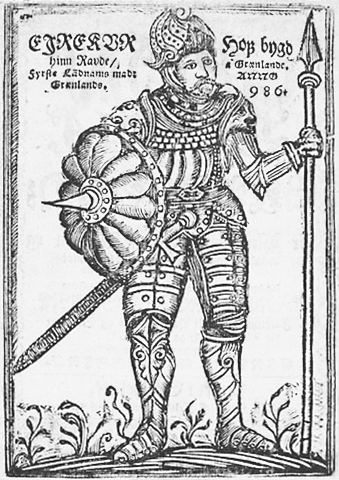 Історія відкриття та освоєння материка
Європейці декілька разів побували і, так би мовити, відкривали для себе Північноамериканський континент.
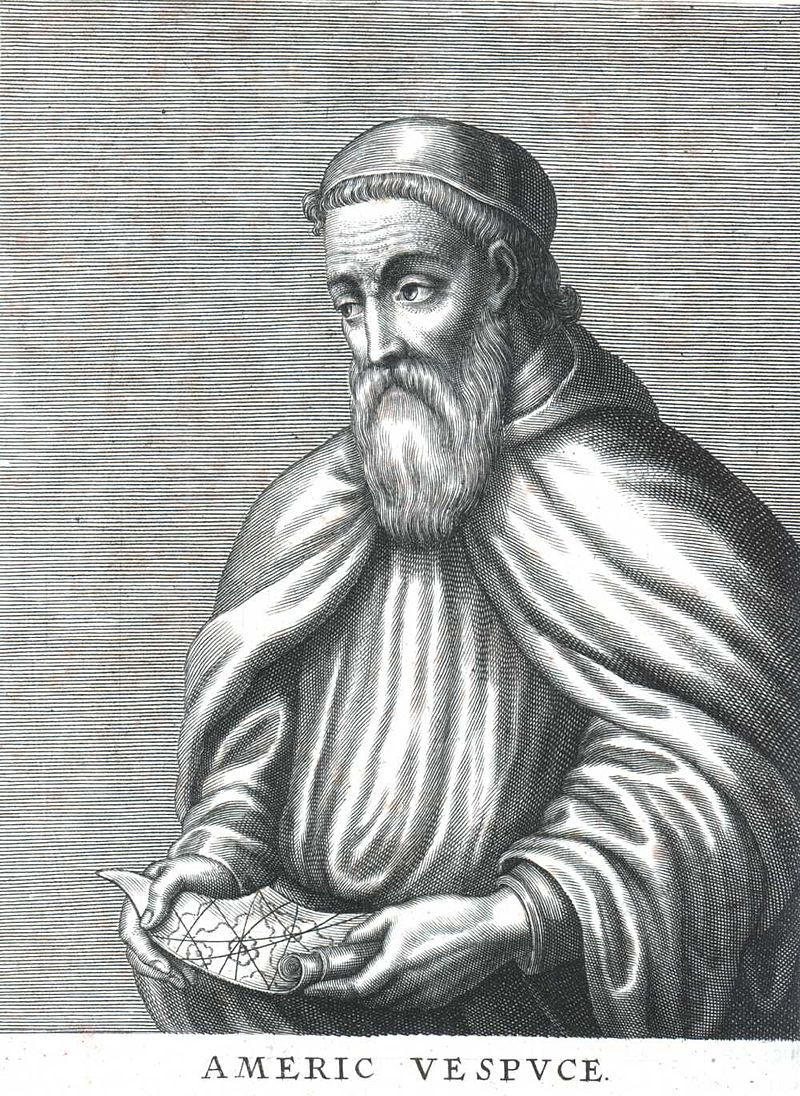 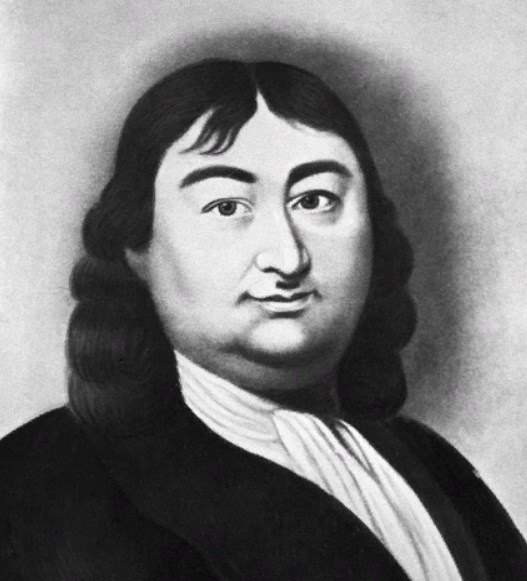 Відкриття та освоєння Північної Америки
Спираючись на фрагмент відеофільму (http://youtube.com/watch?v=f5Tq1SUVtsw) та текст параграфа заповніть таблицю
Відкриття та освоєння Північної Америки
Практична робота № 9. Позначення географічних об’єктів материка на контурній карті
Позначте в контурній карті географічні об’єкти Північної Америки: 
Океани: Тихий, Атлантичний, Північний Льодовитий;
Затоки: Гудзонова, Мексиканська, Каліфорнійська, Аляска;
Острови: Гренландія, Ньюфаундленд, Великі Антильські (Куба, Гаїті, Ямайка), Малі Антильські;
Півострови: Лабрадор, Флорида, Каліфорнія, Аляска, Юкатан;
Крайні точки Північної Америки.
ПЕРЕВІРЕМО, ЧОГО ВИ НАВЧИЛИСЯ НА УРОЦІ
1)Доберіть до географічних назв правильну характеристику:
Мис Принца Уельського
Мексиканська
Гренландія
Юкатан
острів;
півострів;
крайня західна точка;
затока.
2) Визначте, який слід в історії Америки залишив першовідкривач:
Христофор Колумб
Амеріґо Веспуччі
Вітус Беринг
Джон Кабот
На його честь материк отримав назву;
дослідив східне узбережжя Північної Америки;
наніс на карту Алеутські острови;
здійснив відкриття нового материка, хоча за життя цього не знав.
Підведення підсумків уроку
У чому полягають головні особливості географічного положення Північної Америки?
Що спільного та відмінного в освоєнні двох Америк – Північної та Південної?
Які відкриття для себе ви зробили сьогодні на уроці?
Дякую за увагу!